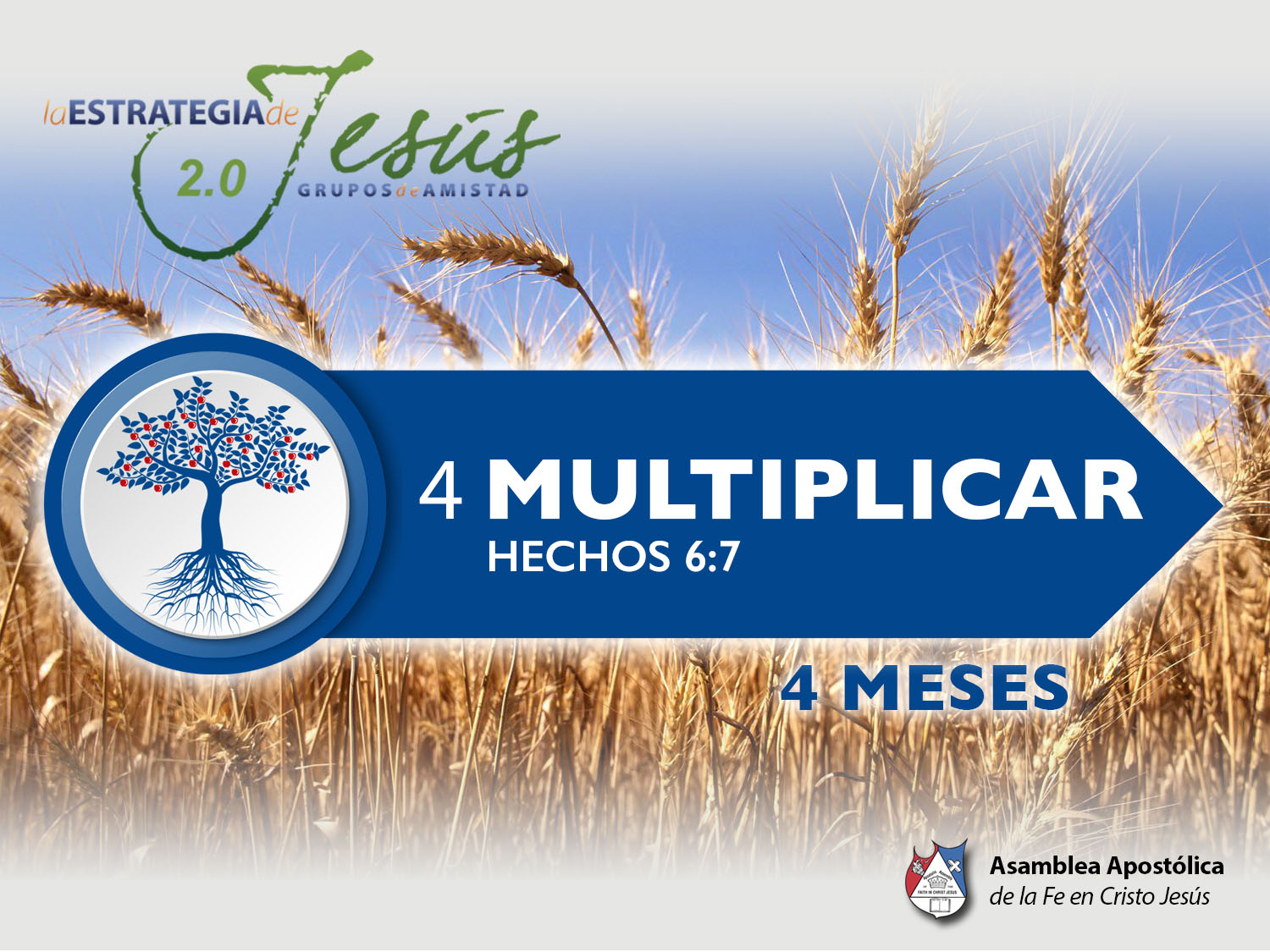 LA MULTIPLICACIÓN EN LA IGLESIA PRIMITIVA
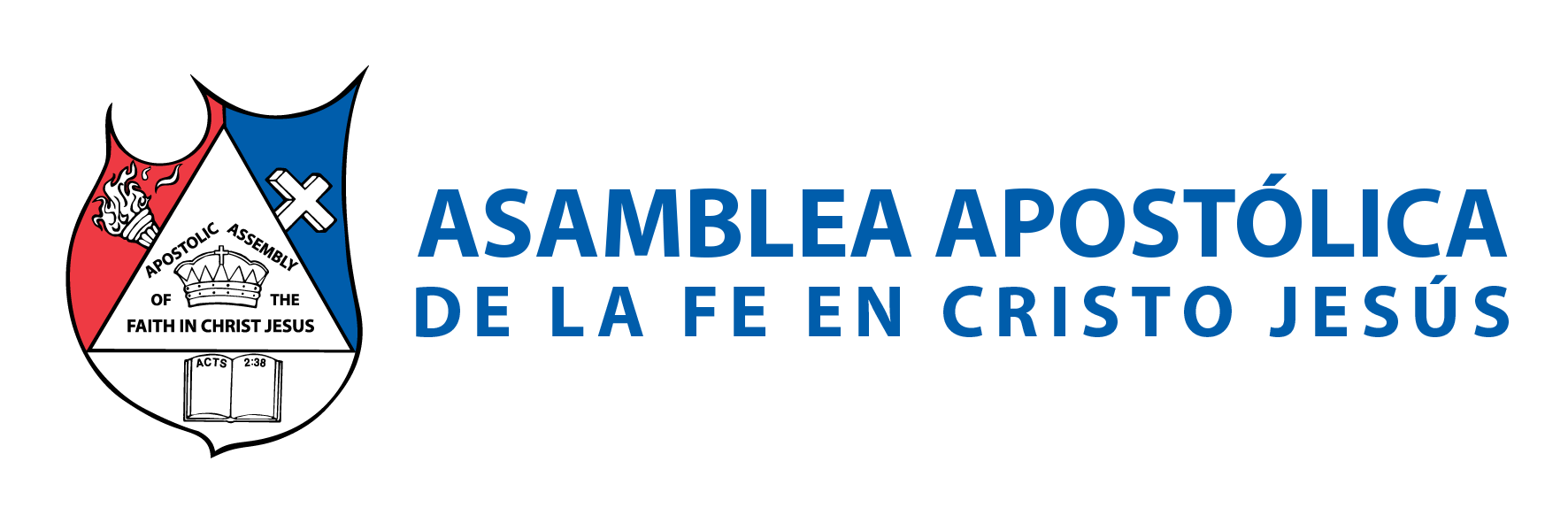 BASE BÍBLICA: 

Génesis 1:11. 
“Después dijo Dios: Produzca la tierra hierba verde, hierba que dé semilla; árbol de fruto que dé fruto según su género, que su semilla esté en él, sobre la tierra. Y fue así”.
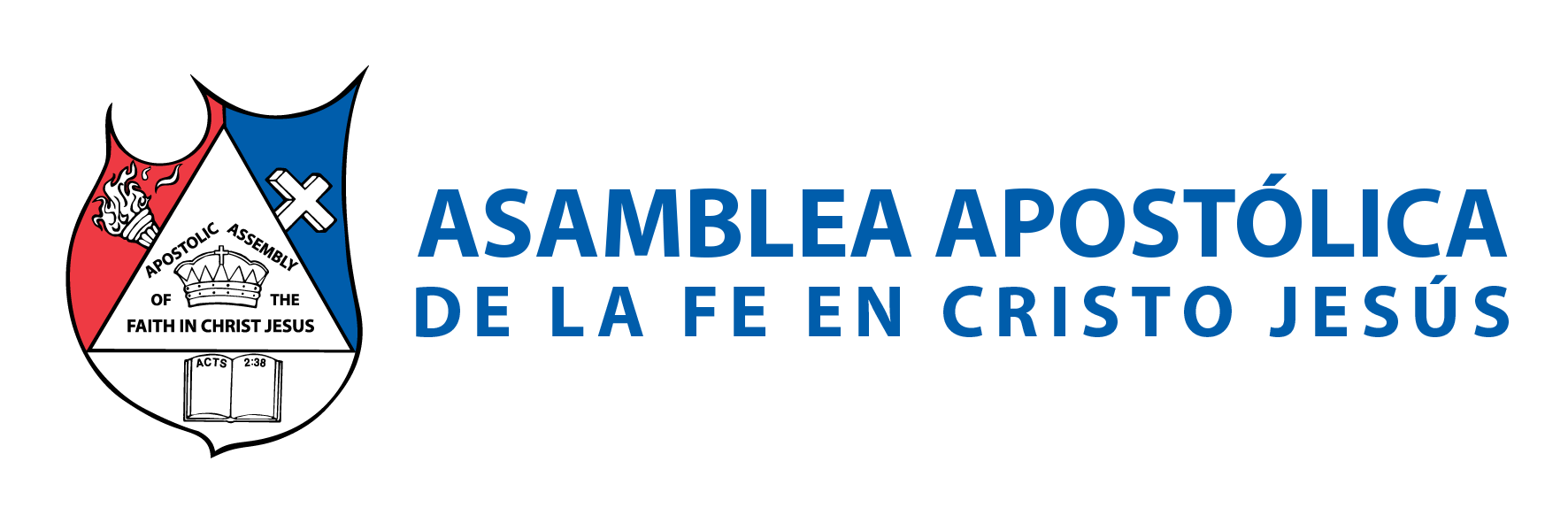 INTRODUCCIÓN 

Todos los seres vivos creados por Dios, tienen la facultad de la multiplicación. La orden de Dios a la naturaleza (creación), es que se multiplicara; para ello Dios puso en la naturaleza su potencial, y poder para cumplir el mandato de Dios. Es decir, la naturaleza, las plantas, las aves, los animales; están capacitados por Dios para poder reproducirse y multiplicarse, por el poder que tienen de Dios para hacerlo.
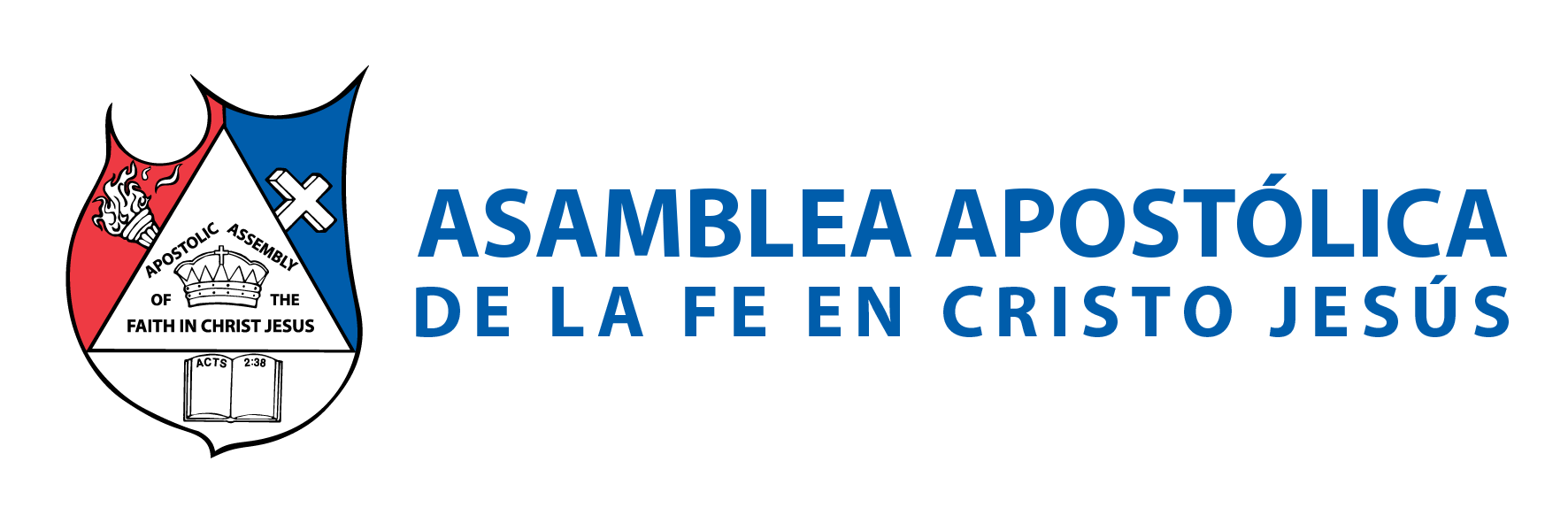 LA SEMILLA ES HABLAR DE MULTIPLICACIÓN 
En ella lleva consigo todo su potencial de multiplicación, lo único que la semilla necesita; es que se ponga en tierra para sacar su potencial y dar fruto, multiplicándose también y creando de nuevo mas semillas, que a su vez hagan también lo mismo.
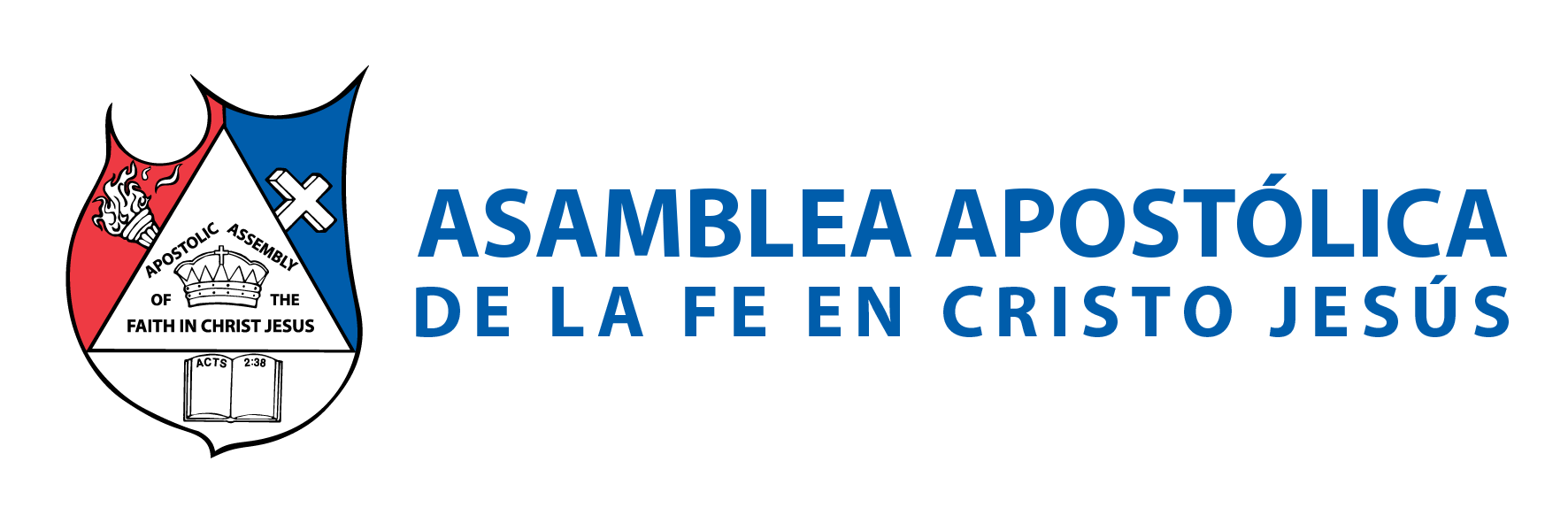 B. LA MULTIPLICACIÓN ES VIDA 

Lo que mantiene el ciclo de la vida, es la reproducción. Sin reproducción, se termina el proceso de multiplicación. Por eso es vital, que la semilla no salga estéril y termine en ella la multiplicación, una semilla sana produce multiplicación.
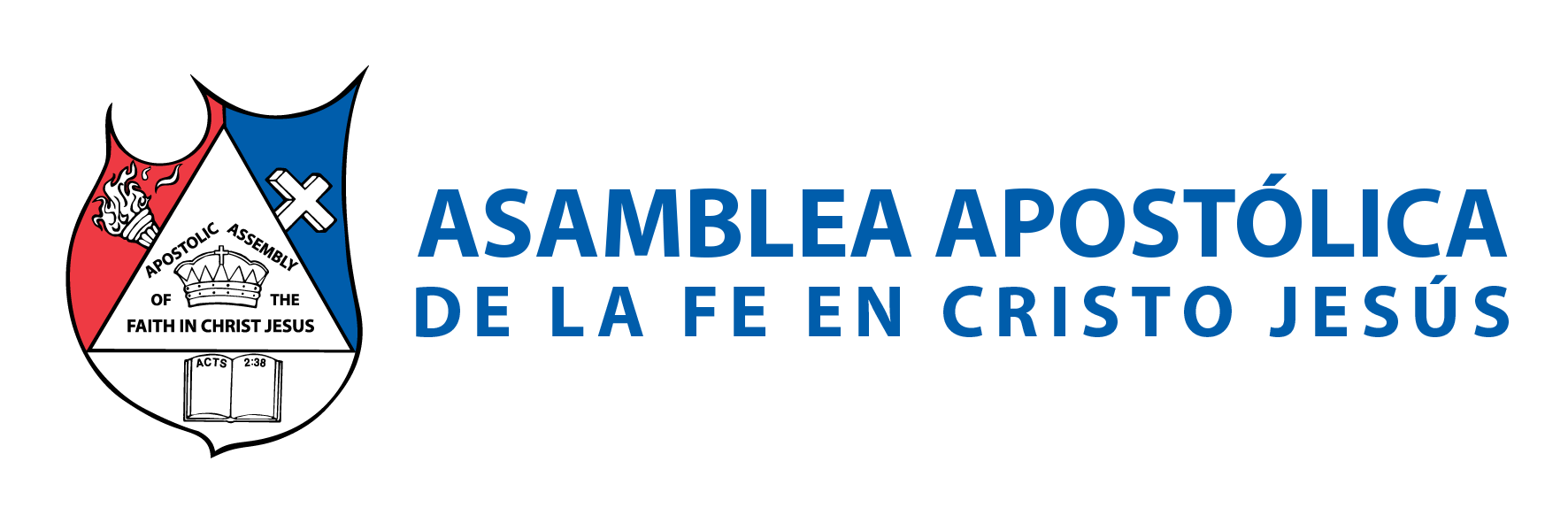 I.- LA UNCIÓN DE MULTIPLICACIÓN EN LA NATURALEZA 
Génesis 1:20-22: “Dijo Dios: Produzcan las aguas seres vivientes, y aves que vuelen sobre la tierra, en la abierta expansión de los cielos. Y creó Dios los grandes monstruos marinos, y todo ser viviente que se mueve, que las aguas produjeron según su género, y toda ave alada según su especie. Y vio Dios que era bueno. Y Dios los bendijo, diciendo: Fructificad y multiplicaos, y llenad las aguas en los mares, y multiplíquense las aves en la tierra”.
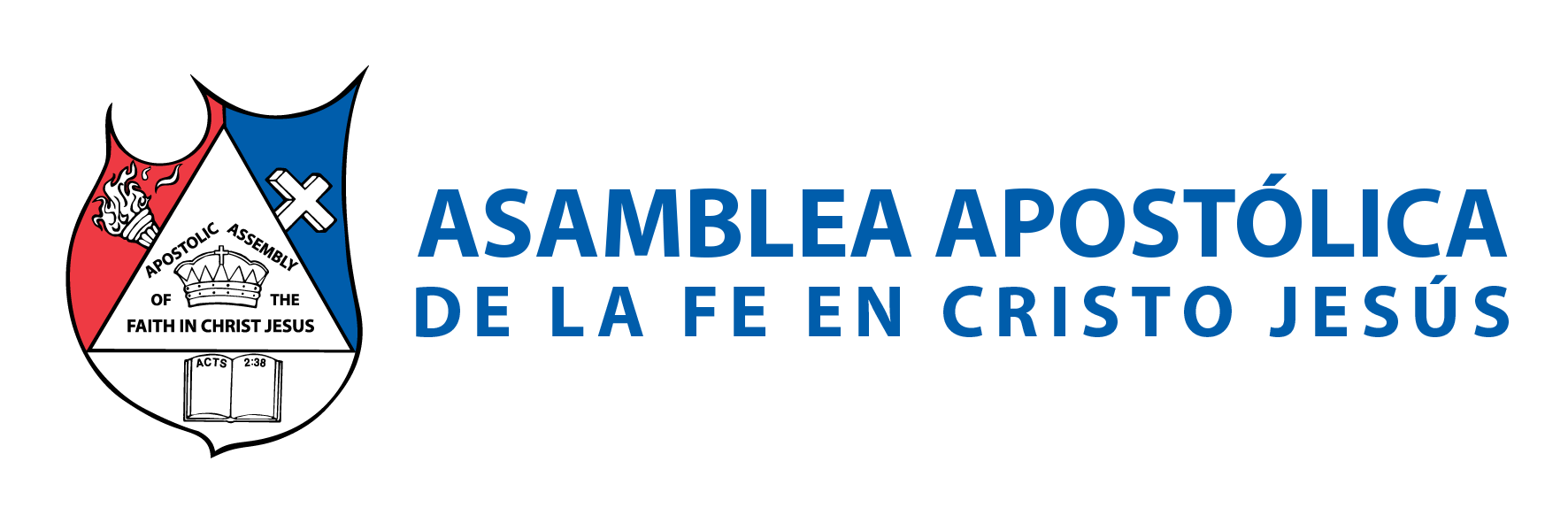 FRUCTIFICAD 
Sin un nuevo fruto, no podremos tener una nueva semilla que siga el proceso de multiplicación; así también es el reino de Dios, no tendremos grandes crecimientos. Si los nuevos frutos no producen nueva semilla, que a su vez siga de nuevo el ciclo; y genere así una gran multiplicación.
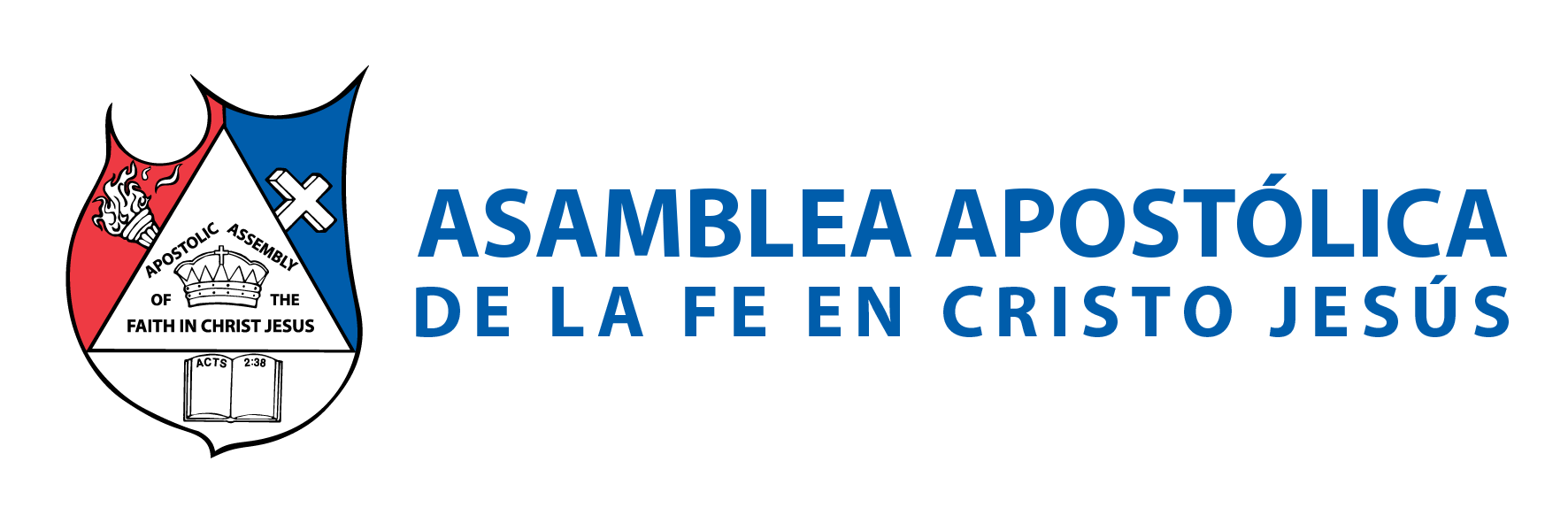 B. MULTIPLICAOS 
La multiplicación es el resultado de que la semilla produjo fruto, y el fruto trae consigo nueva semilla. 
O sea, la multiplicación se da, cuando se esta dando fruto; y el fruto sigue el mismo ciclo, surgiendo así una gran multiplicación.
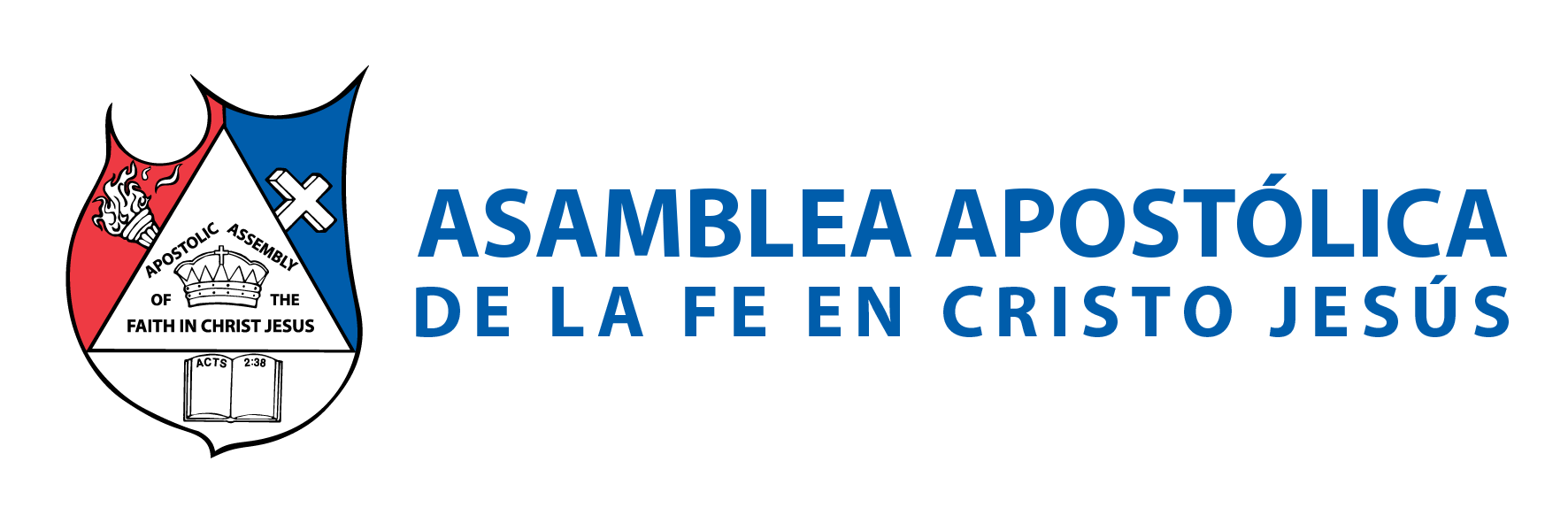 II.- AL HOMBRE SE LE DIO LA ORDEN DE MULTIPLICARSE 
Génesis 1:27,28: 
“Y creó Dios al hombre a su imagen, a imagen de Dios lo creó; varón y hembra los creó. Y los bendijo Dios, y les dijo: Fructificad y multiplicaos…”. La orden de Dios para la raza humana, sigue siendo la misma: fructificar y multiplicar. El propósito de Dios siempre ha sido la multiplicación, de lo que Él le ha dado vida, todo reino animal y vegetal tiene el potencial, ya incluido dentro de él, por la unción de multiplicación; que ya está puesta de fructificar y multiplicar.
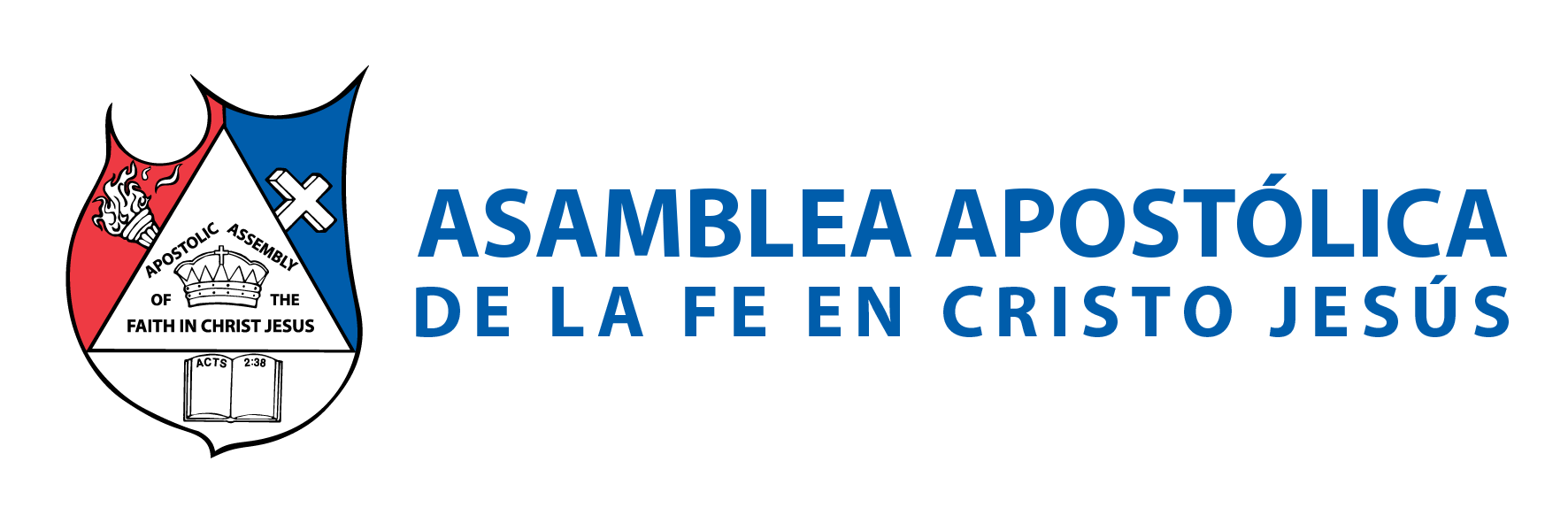 EL PADRE DE LA FE ABRAHAM, FUE LLAMADO A LA MULTIPLICACIÓN 

Génesis 17:2: 
“Y pondré mi pacto entre mí y ti, y te multiplicaré en gran manera”.
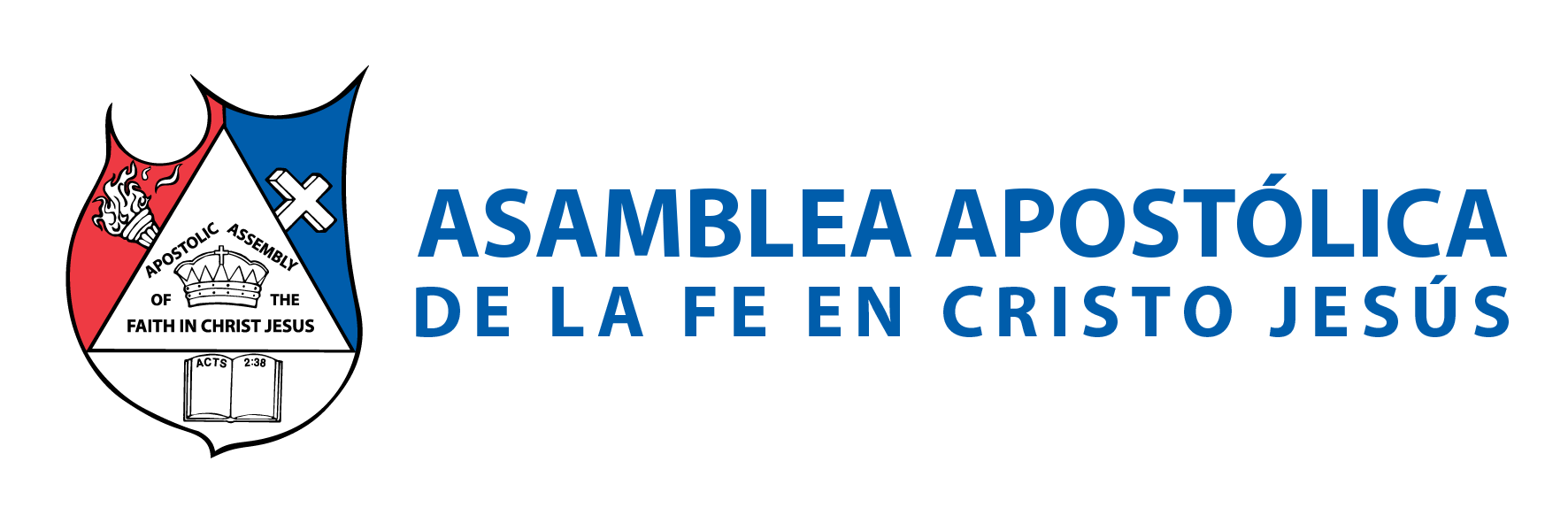 B.  A ISAAC SE LE LLAMÓ A MULTIPLICARSE
 Génesis 26:24: 
“Y se le apareció Jehová aquella noche, y le dijo: Yo soy el Dios de Abraham tu padre; no temas, porque yo estoy contigo, y yo bendeciré, y multiplicaré tu descendencia por amor de Abraham mi siervo”.
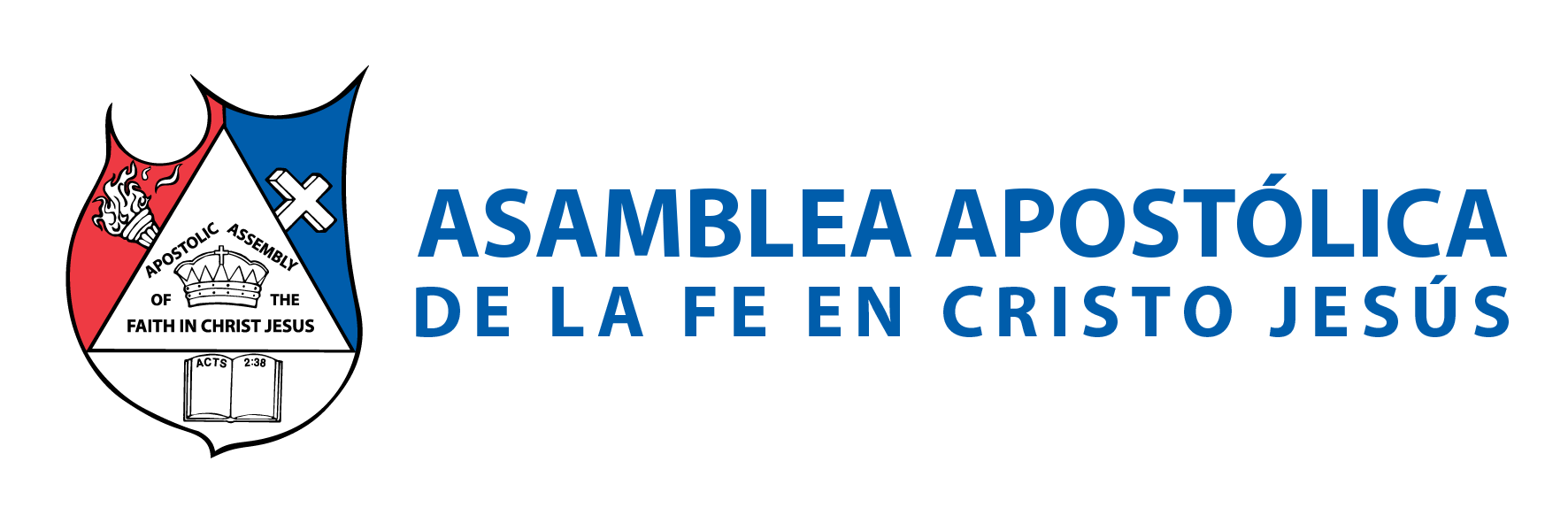 C. A JACOB SE LE LLAMÓ PARA DAR LOS MISMOS RESULTADOS 

Génesis 35:11: 
“También le dijo Dios: Yo soy el Dios omnipotente: crece y multiplícate; una nación y conjunto de naciones procederán de ti, y reyes saldrán de tus lomos”.
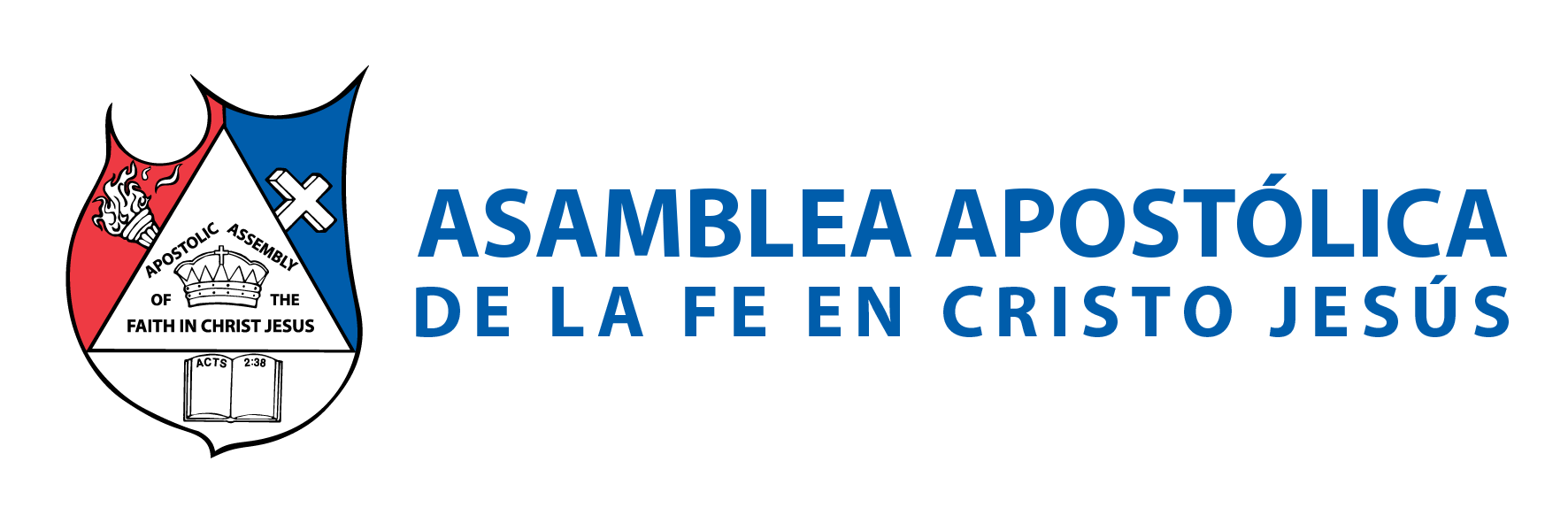 III. ¿EL POR QUÉ MULTIPLICARNOS? PORQUE DIOS QUIERE SALVAR A TODOS 
La multiplicación no es un deseo del hombre, es un deseo de Dios. Crecer no es por la voluntad humana, ni para beneficio humano; sino para engrandecer el reino de Dios. 
2 Pedro 3:9: “El Señor no retarda su promesa, según algunos la tienen por tardanza, sino que es paciente para con nosotros, no queriendo que ninguno perezca, sino que todos procedan al arrepentimiento”.
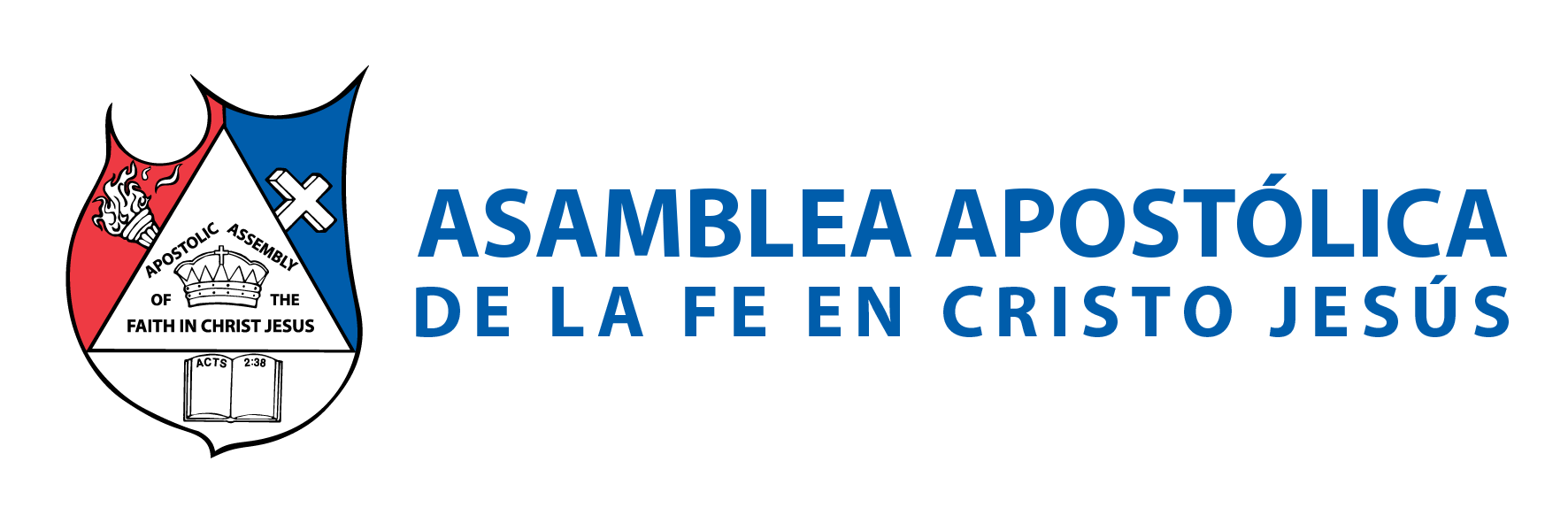 QUE TODOS PROCEDAN AL ARREPENTIMIENTO

 1ª Timoteo 2:3-4.
Porque esto es bueno y agradable delante de Dios nuestro Salvador, el cual quiere que todos los hombres sean salvos y vengan al conocimiento de la verdad”.
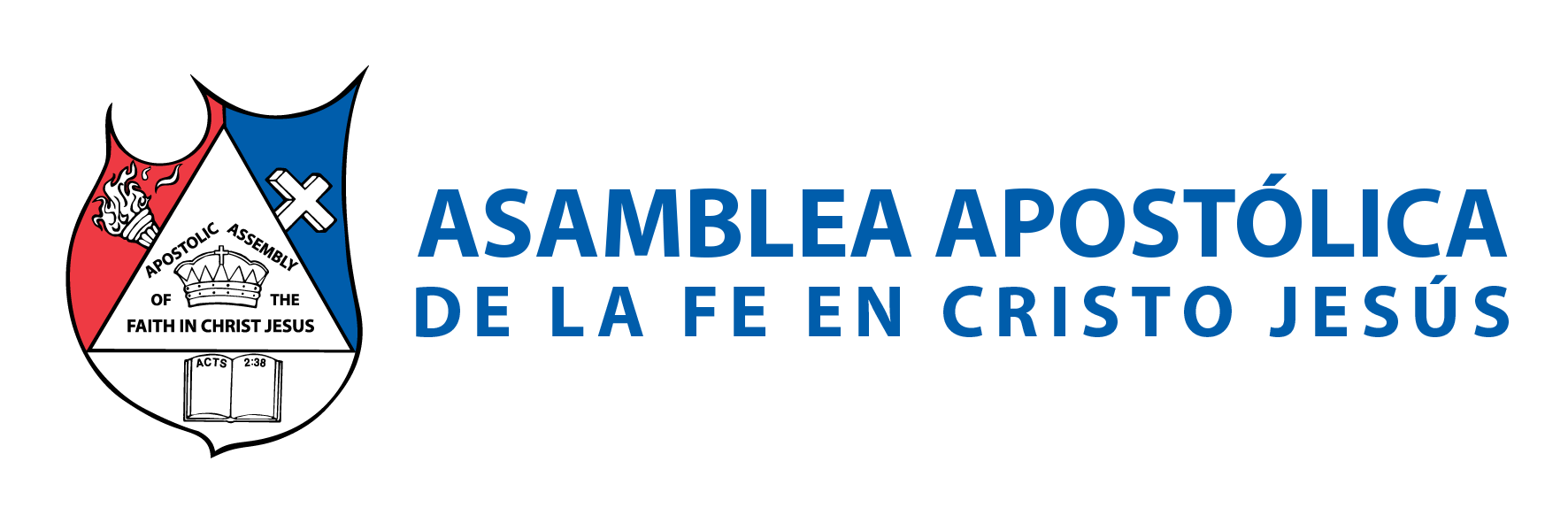 B. EL ALCANCE DE DIOS DE DIOS ES UNIVERSAL

“quiere que todos”. Dios no hace acepción de persona, su deseo es el mismo multiplicar y fructificar. 

1 Timoteo 1:15: “Palabra fiel y digna de ser recibida por todos: que Cristo Jesús vino al mundo para salvar a los pecadores, de los cuales yo soy el primero”.
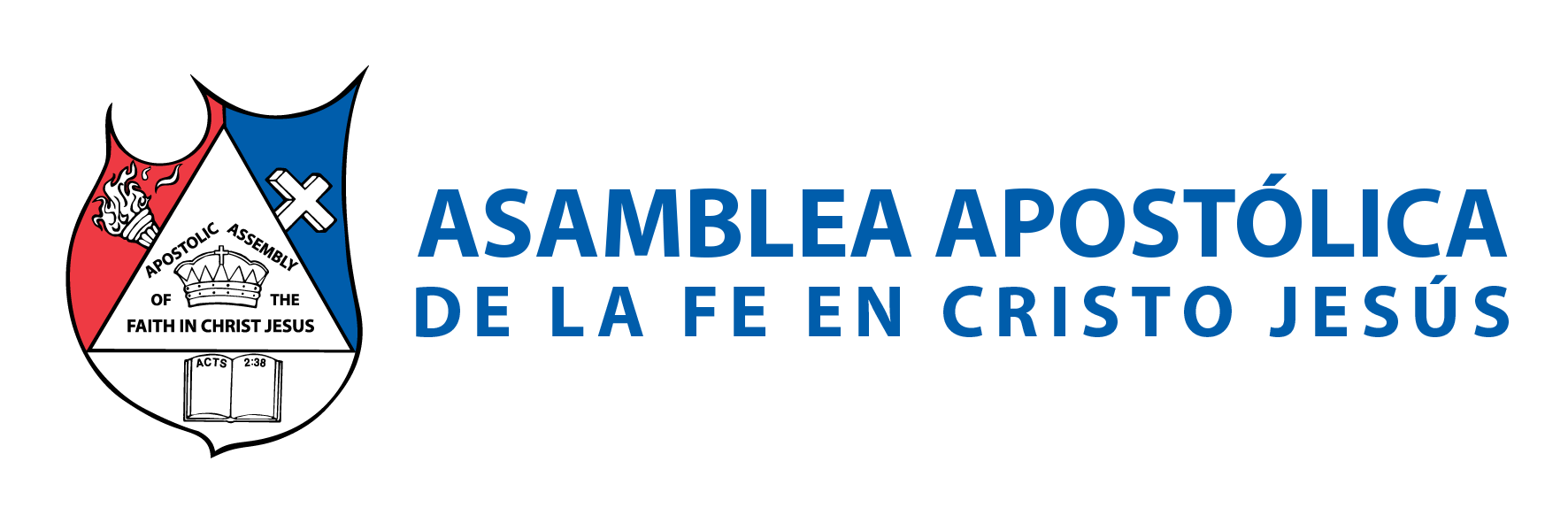 IV.- DIOS MIRA MULTITUDES 

Mateo 9:36. 

“Y al ver las multitudes, tuvo compasión de ellas; porque estaban desamparadas y dispersas como ovejas que no tienen pastor”.
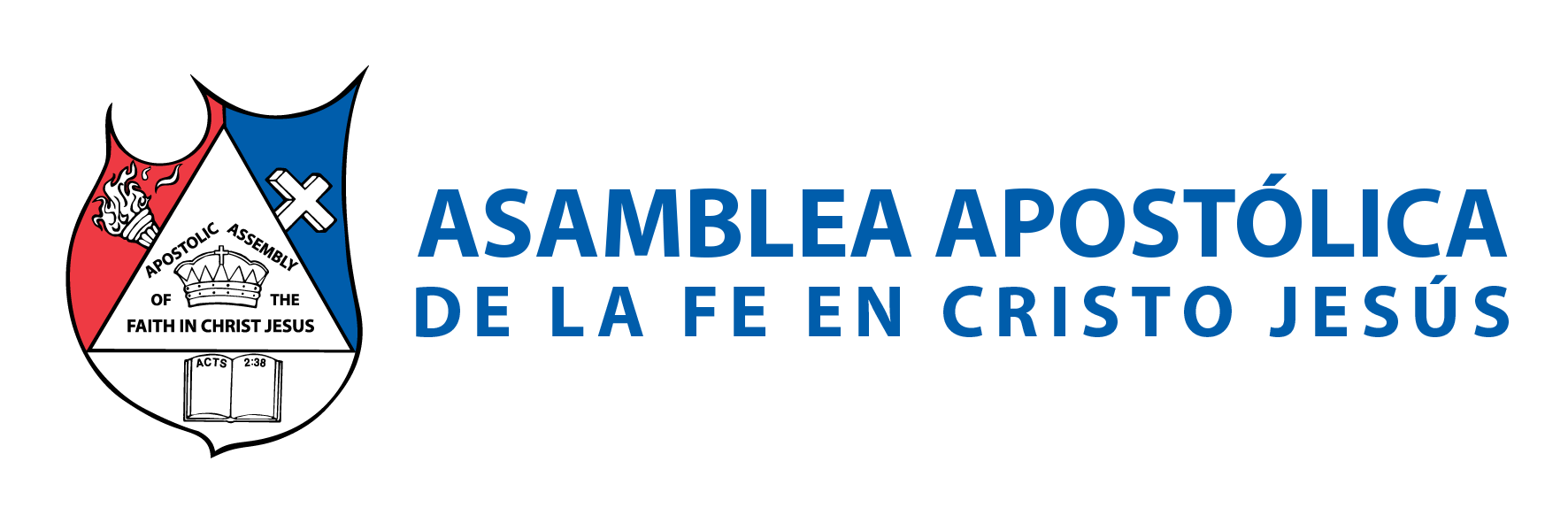 AL VER LAS MULTITUDES
La iglesia debe mirar lo que Jesús ve, si nuestro alcance se mantiene limitado; es mayormente por no mirar la gran necesidad que hay en el mundo perdido, sin Dios y sin esperanza. 
Salgamos de las cuatro paredes, y miremos las miles de almas; o millones que viven en nuestras ciudades, sin Dios. MIREMOS MULTITUDES.
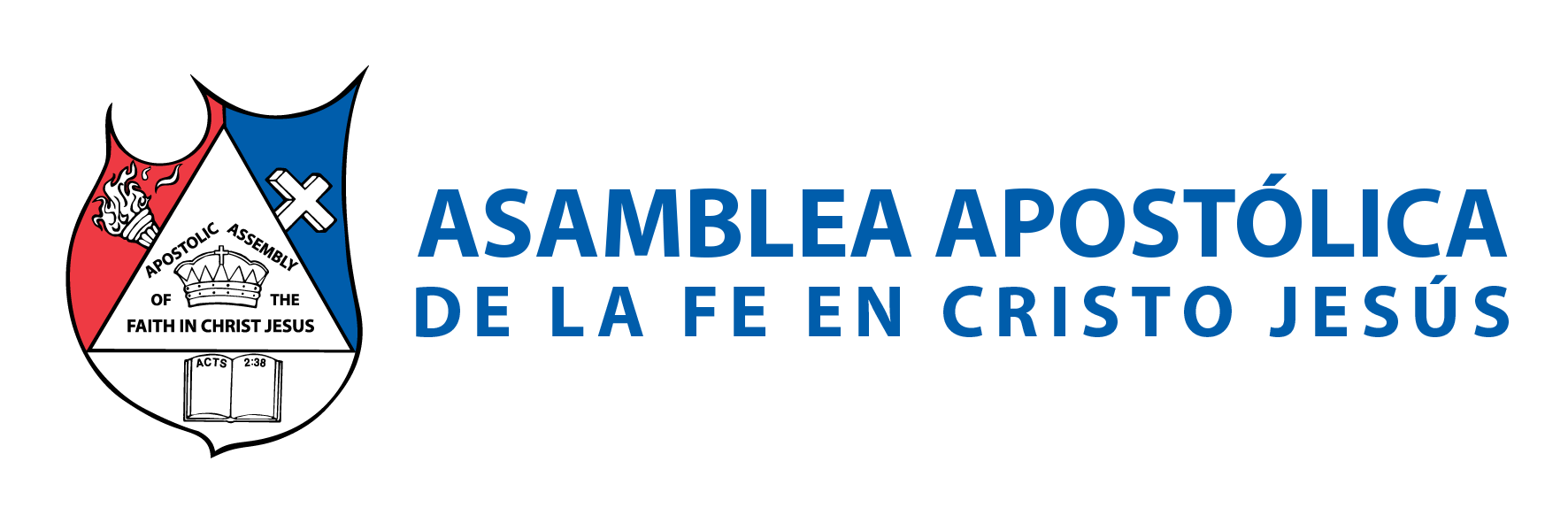 B. TUVO COMPASIÓN DE ELLA
 
La segunda cosa que el Señor hizo después de ver las multitudes, es mirarlos con ojos de compasión. 
Solo quien tiene compasión, puede sentir la carga de salvar; a quien va directo a la condenación: sin Dios y sin esperanza.
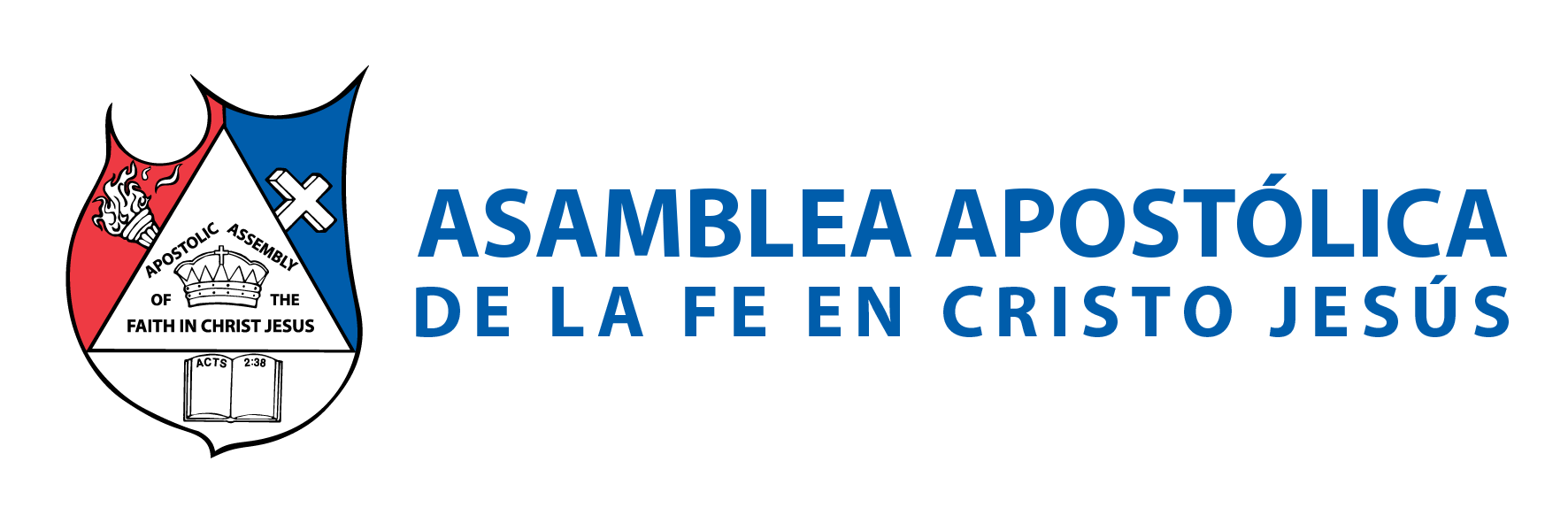 V.- LA IGLESIA PRIMITIVA SE MULTIPLICABA
 La orden de multiplicarnos, es la misma para la iglesia del Señor: multiplicarnos. Es decir: “id y hacer discípulos a todas las naciones”. El deseo de Dios sigue siendo el mismo: un deseo de no dejar a nadie fuera de su proyecto salvífico. 
Marcos 16:15: 
“Y les dijo: Id por todo el mundo y predicad el evangelio a toda criatura”.
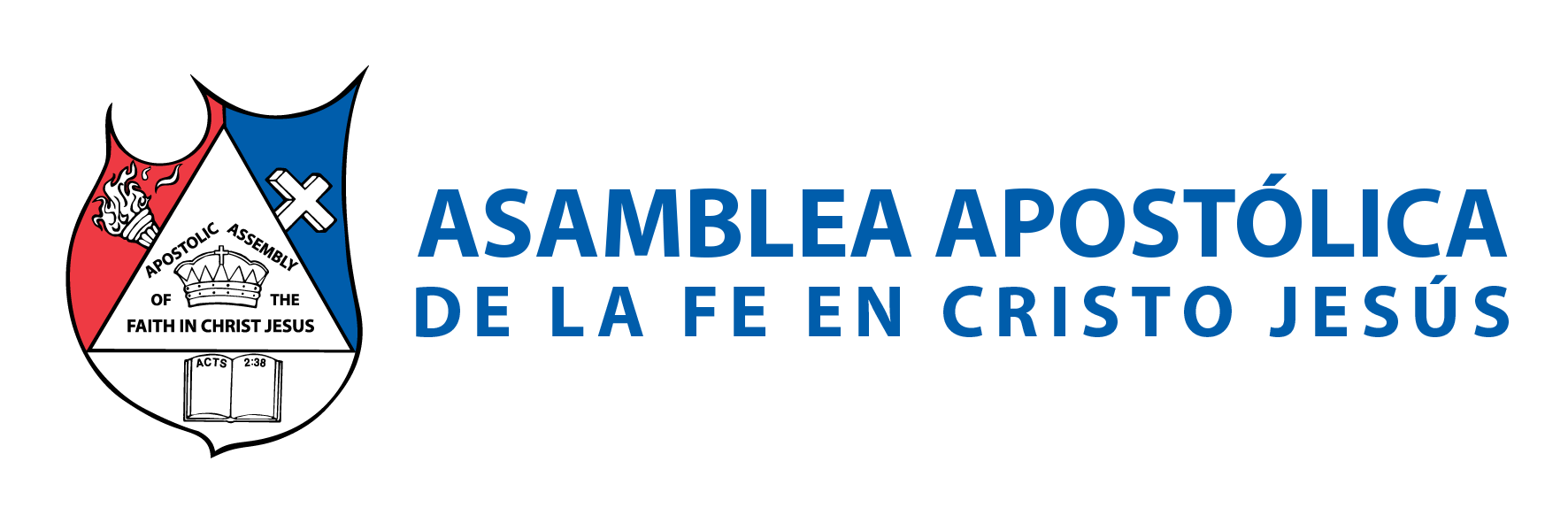 La iglesia primitiva inicio con una gran multiplicación, el libro de los hechos es un testigo; casi capítulo por capítulo, de la gran multiplicación que tuvo la iglesia en su inicios en el primer siglo. Demos un vistazo:
Hechos 1:15
Hechos 2:41
Hechos 4:4
Hechos 5:14
Hechos 6:1
Hechos 6:7
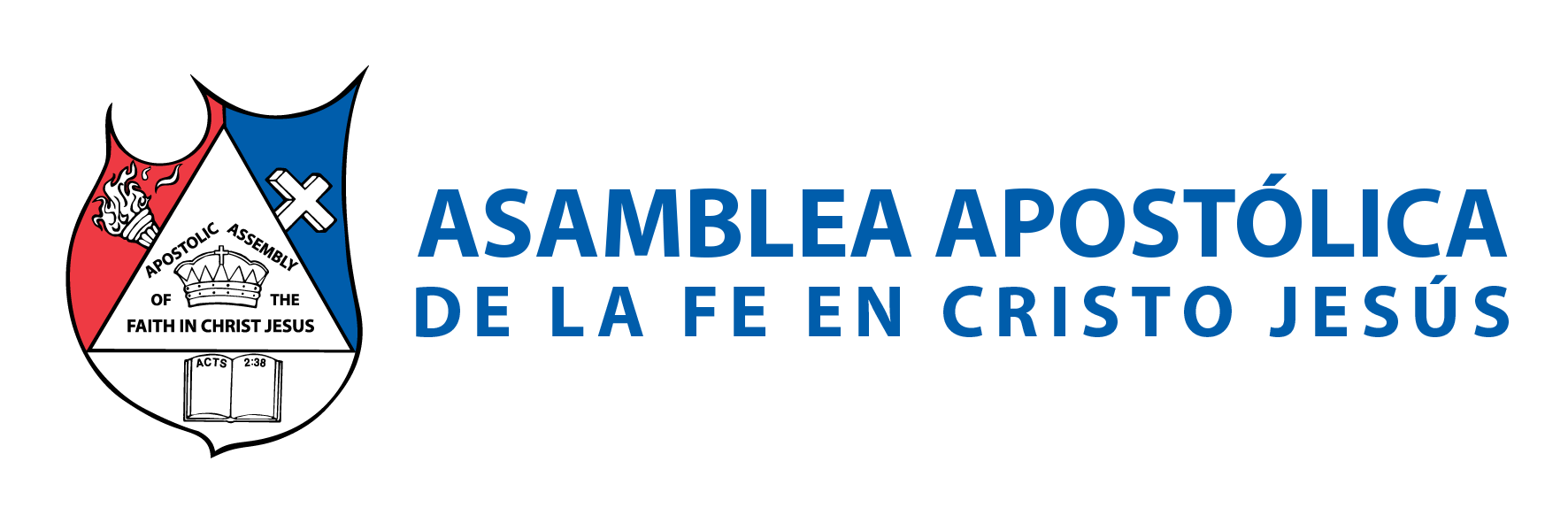 G. Hechos 8:12: 
“Pero cuando creyeron a Felipe, que anunciaba el evangelio del reino de Dios y el nombre de Jesucristo, se bautizaban hombres y mujeres”.

 H. Hechos 9:35: 
“Y le vieron todos los que habitaban en Lida y en Sarón, los cuales se convirtieron al Señor”.
 
Hechos 10:48: 
“Y mandó bautizarles en el nombre del Señor Jesús. Entonces le rogaron que se quedase por algunos días”.
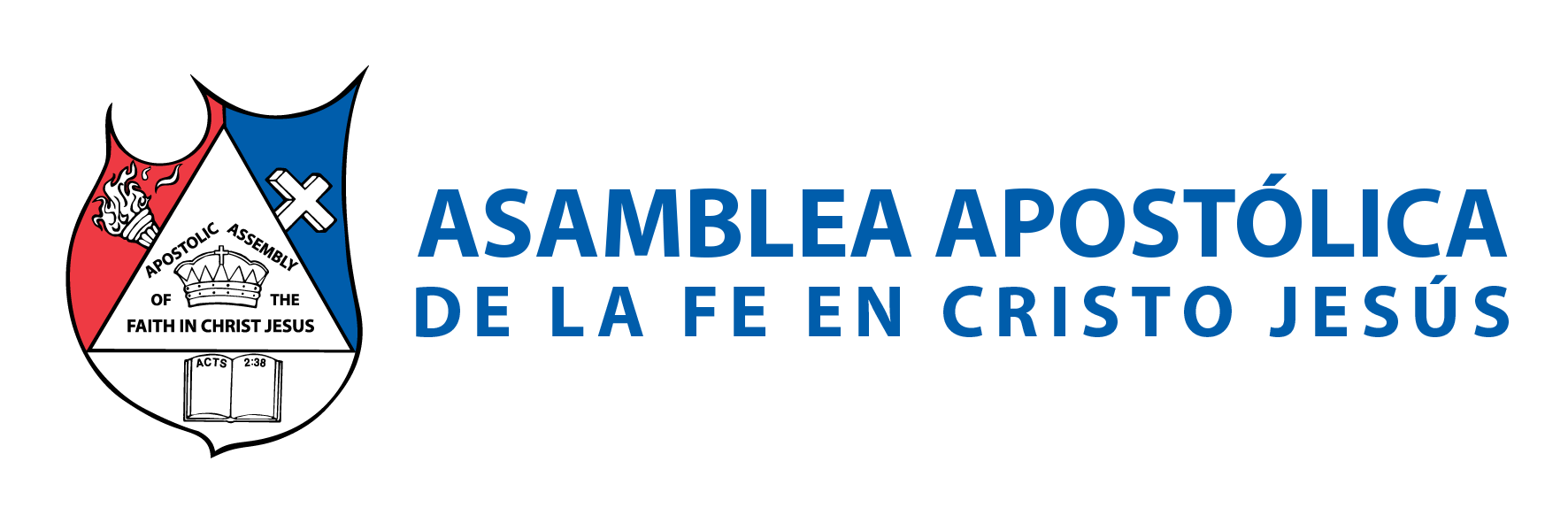 J. Hechos 11:21: “Y la mano del Señor estaba con ellos, y gran número creyó y se convirtió al Señor”. 
 
K. Hechos 11:26: “Y se congregaron allí todo un año con la iglesia, y enseñaron a mucha gente; y a los discípulos se les llamó cristianos por primera vez en Antioquía”.

 L. Hechos 13:43: “Y despedida la congregación, muchos de los judíos y de los prosélitos piadosos siguieron a Pablo y a Bernabé, quienes hablándoles, les persuadían a que perseverasen en la gracia de Dios”.
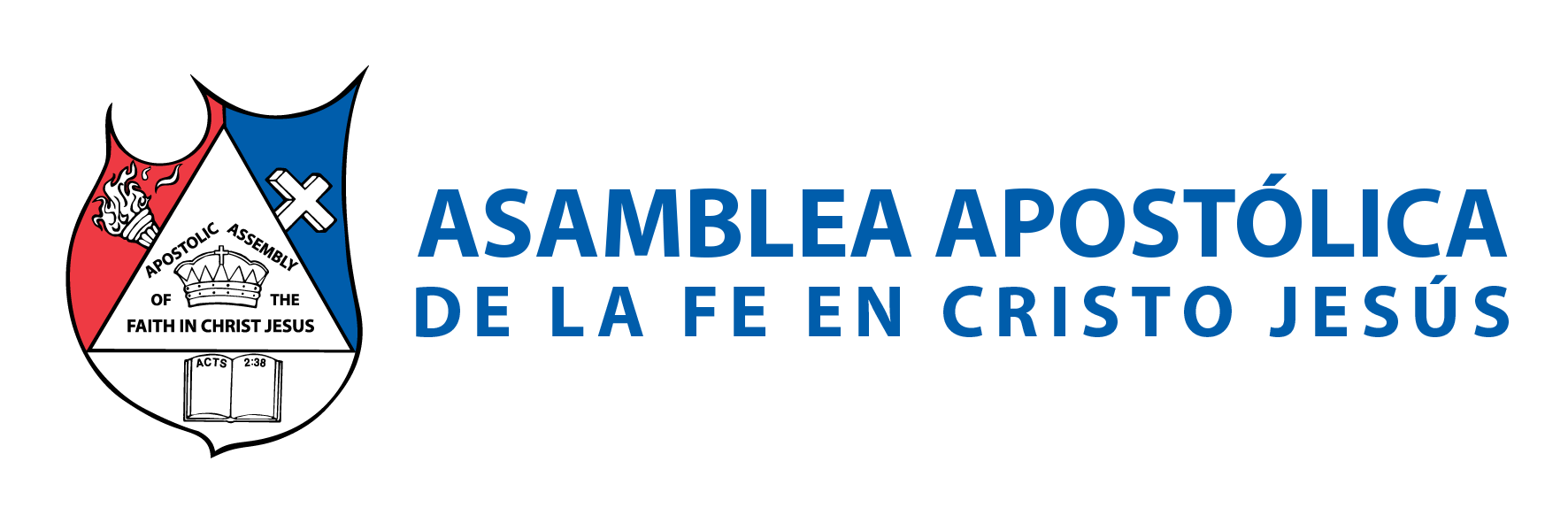 M. Hechos 13:44: “El siguiente día de reposo se juntó casi toda la ciudad para oír la palabra de Dios”. 

N. Hechos 14:21: “Y después de anunciar el evangelio a aquella ciudad y de hacer muchos discípulos, volvieron a Listra, a Iconio y a Antioquía”.

O. Hechos 16:5: “Así que las iglesias eran confirmadas en la fe, y aumentaban en número cada día”.
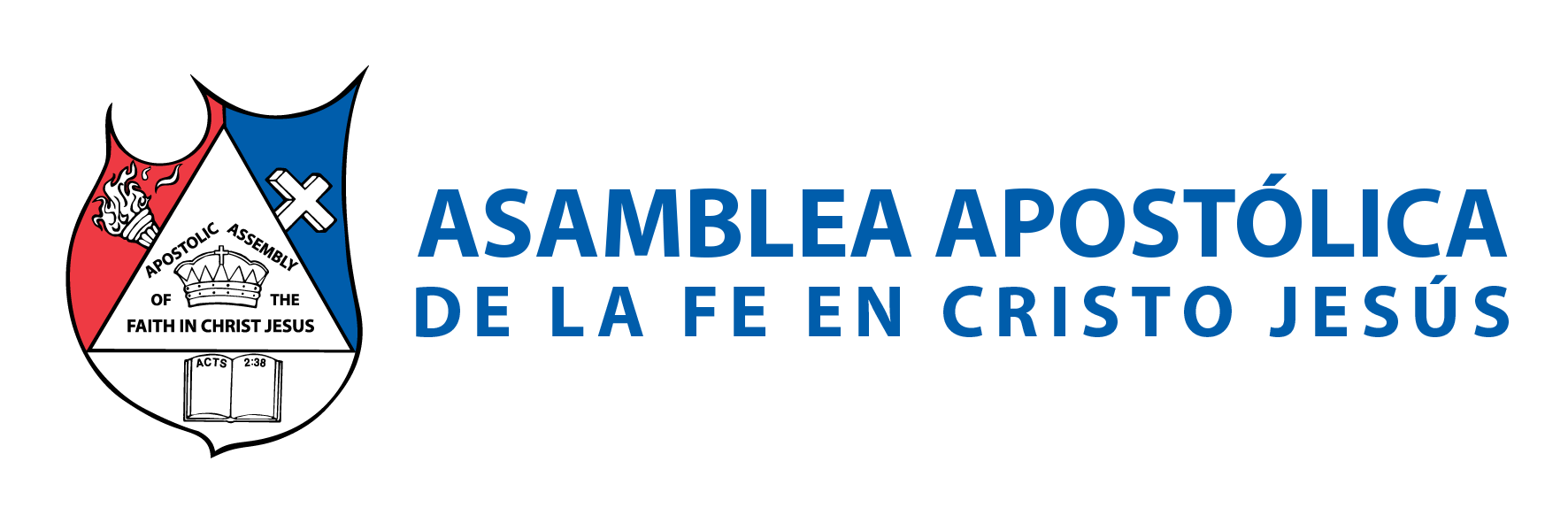 P. Hechos 17:4: 
“Y algunos de ellos creyeron, y se juntaron con Pablo y con Silas; y de los griegos piadosos gran número, y mujeres nobles no pocas”. 

Q. Hechos 17:12: 
“Así que creyeron muchos de ellos, y mujeres griegas de distinción, y no pocos hombres”.
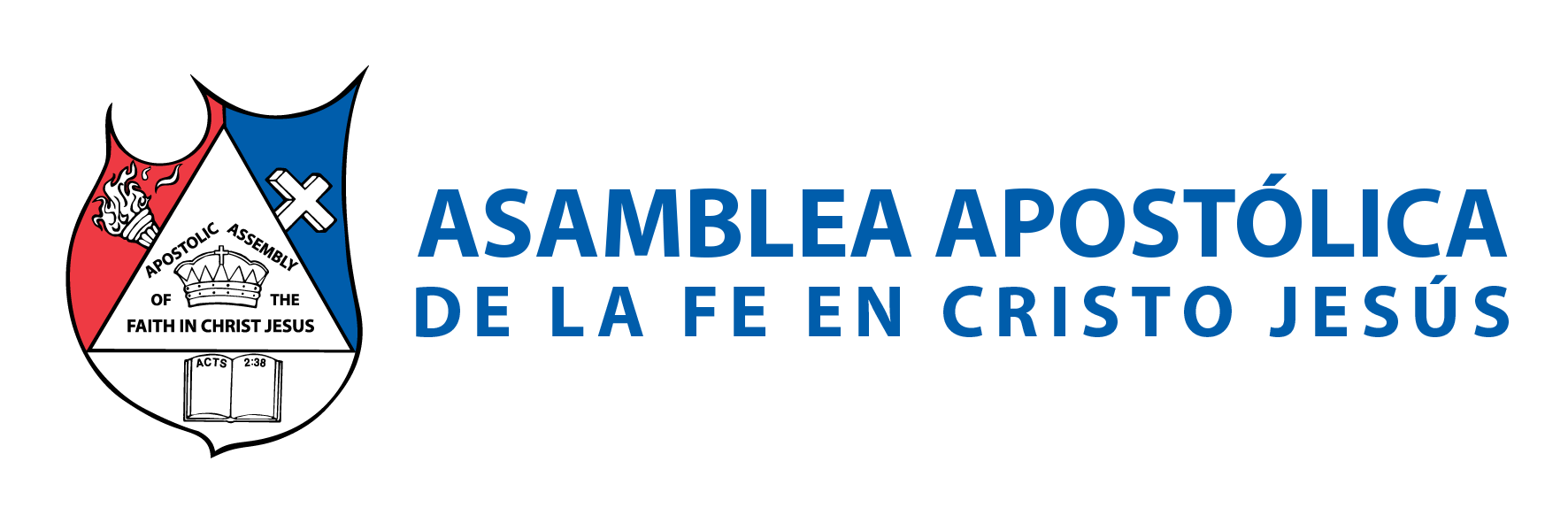 CONCLUSIÓN
 
Podemos concluir diciendo, que el proyecto de Dios; siempre ha sido el desafiarnos a hacer cosas grandes para Él.
 No por que podamos o seamos grandes, sino porque Él es especialista en hacer de algo pequeño; algo extraordinario.
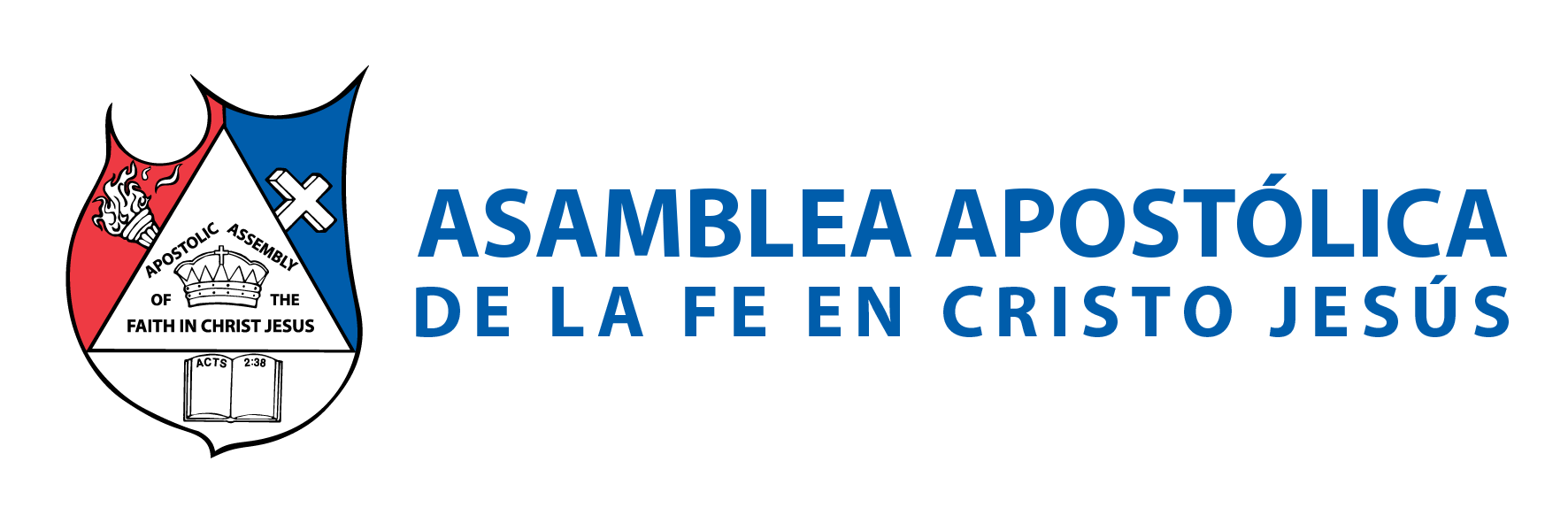 Marcos 6:40-44: “Y se recostaron por grupos, de ciento en ciento, y de cincuenta en cincuenta. Entonces tomó los cinco panes y los dos peces, y levantando los ojos al cielo, bendijo, y partió los panes, y dio a sus discípulos para que los pusiesen delante; y repartió los dos peces entre todos. Y comieron todos, y se saciaron. Y recogieron de los pedazos doce cestas llenas, y de lo que sobró de los peces. Y los que comieron eran cinco mil hombres”. 

¡ÉL ES EL DIOS DE LA MULTIPLICACIÓN!
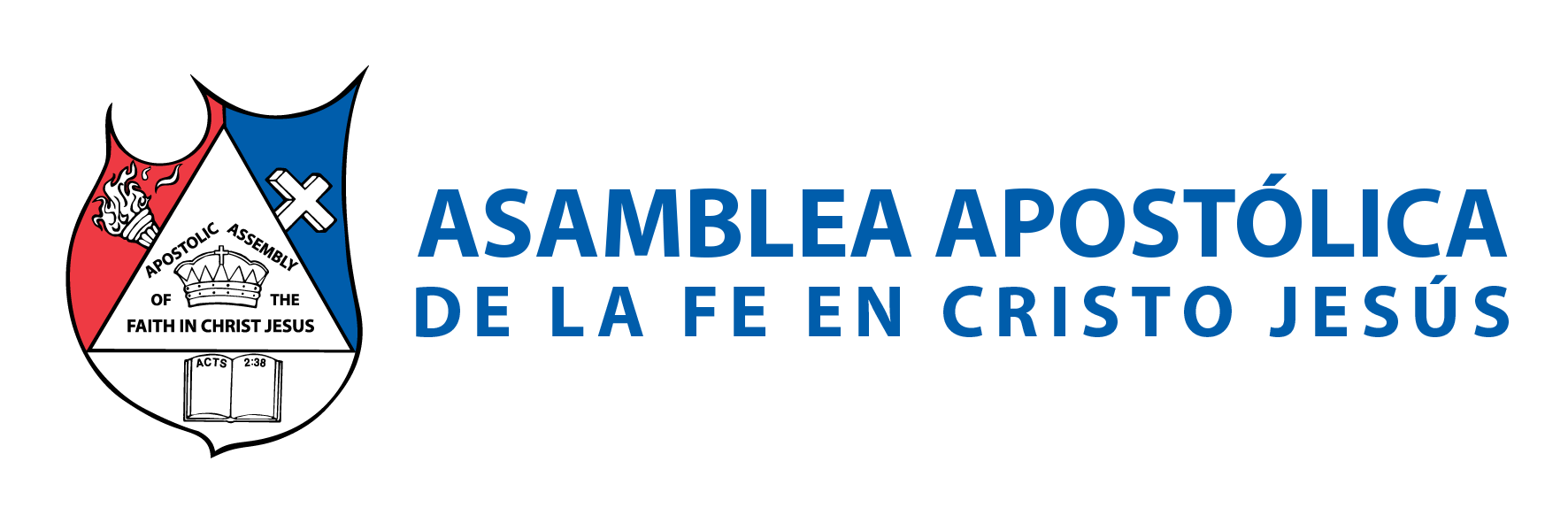